Good Morning
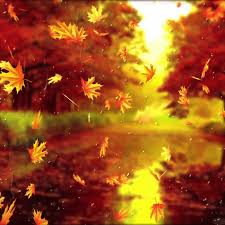 Teachers Identity.
Ayasha siddiqua
Assitant teacher
Dakkhin Balur Cor Government Primary School
Ramgoti,Lakshmipur
ayashasiddiqua231@gmail.com
Lesson’s Introduction:
Class : two
Subject:English
Unit: 26
Lessons 4-6
By the end of the lesson students will be able to
1.1.1:become familiar with English sounds by listening to common words.
1.1.2:say simple words and phrase with proper sound and stress.
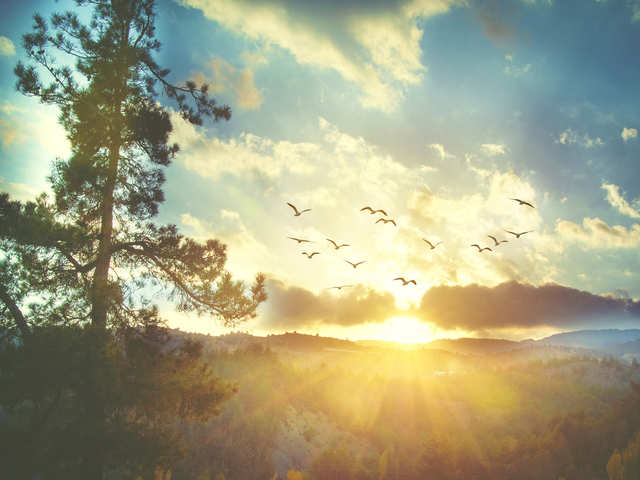 morning
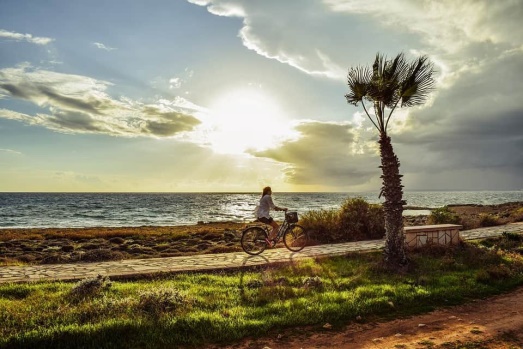 Afternoon
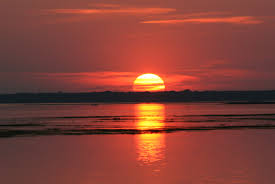 evening
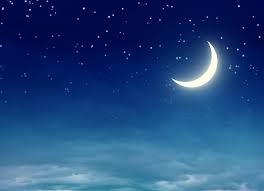 night
Open at page no 53
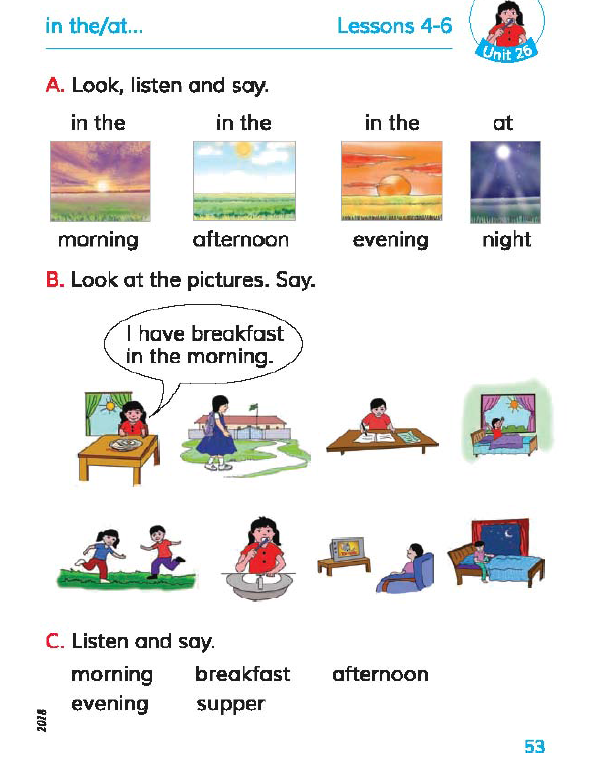 Whole class work.
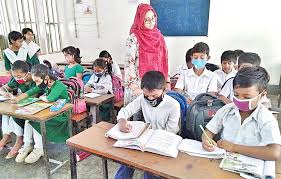 Lets say
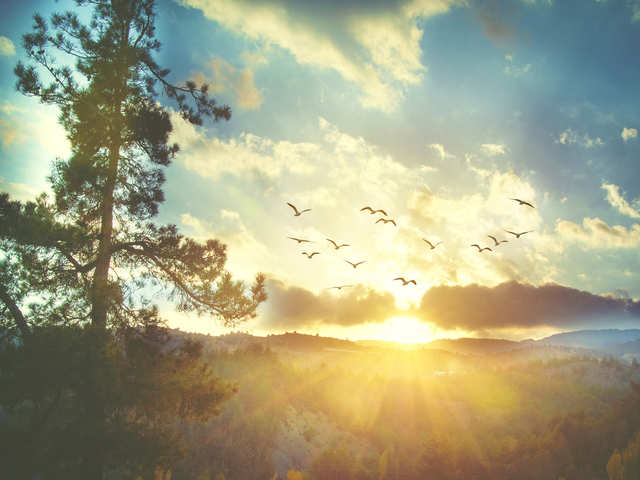 In the morning
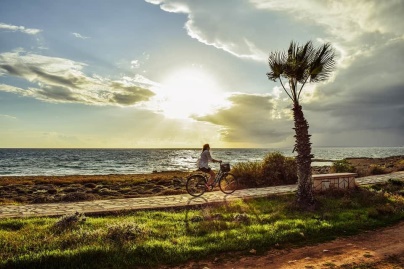 In the afternoon
In the evening
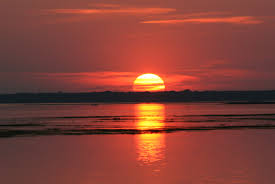 At night
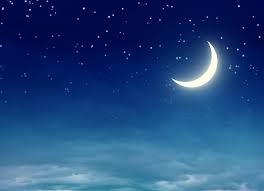 Now tell me one by one what is the picture about.
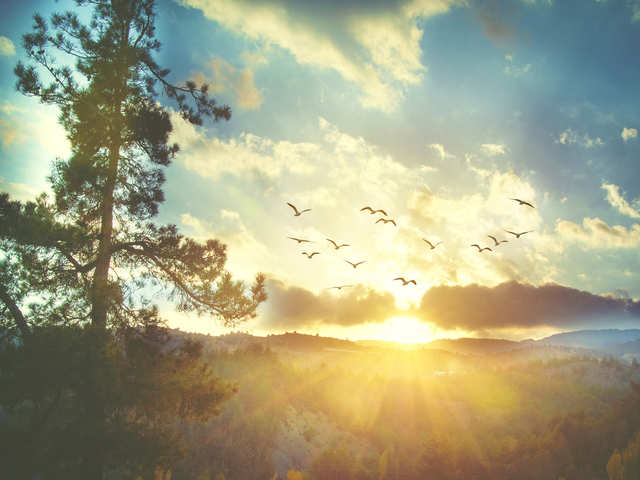 morning
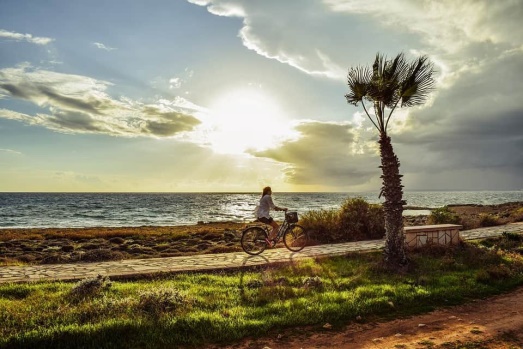 Afternoon
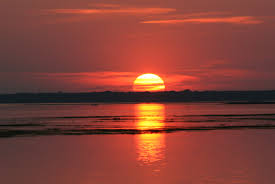 evening
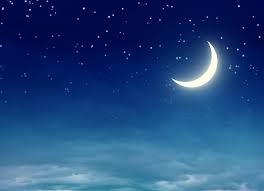 night
Thank You
See you again…
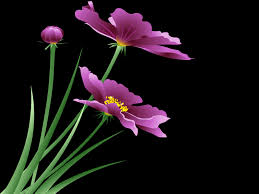